UNIT:  Cell DivisionWhat are the differences between mitosis and meiosis?
Quick Review of Mitosis:
-Mitosis is the division of the nucleus
-How many and what types of cells are 
produced by mitosis? 2 diploid body cells 
Are they identical? Yes
-Ex: A human skin cell nucleus contains 46 chromosomes. After mitosis, 2 skin cells would be produced, each with 46 chromosomes inside its nucleus
-A diploid (2n) cell has both copies of each type of chromosome.
Meaning-Diploid cells contain ALL (100%) of the genetic material from the parent cell
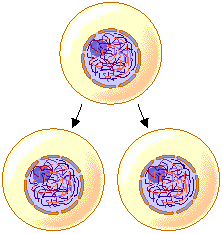 Quick Review continued…
-Together, the 2 copies of each type of chromosome in a diploid cell help determine what an organism looks like. These paired chromosomes are called homologous chromosomes.
-Homologous chromosomes have 
genes for the same trait arranged
 in the same order.
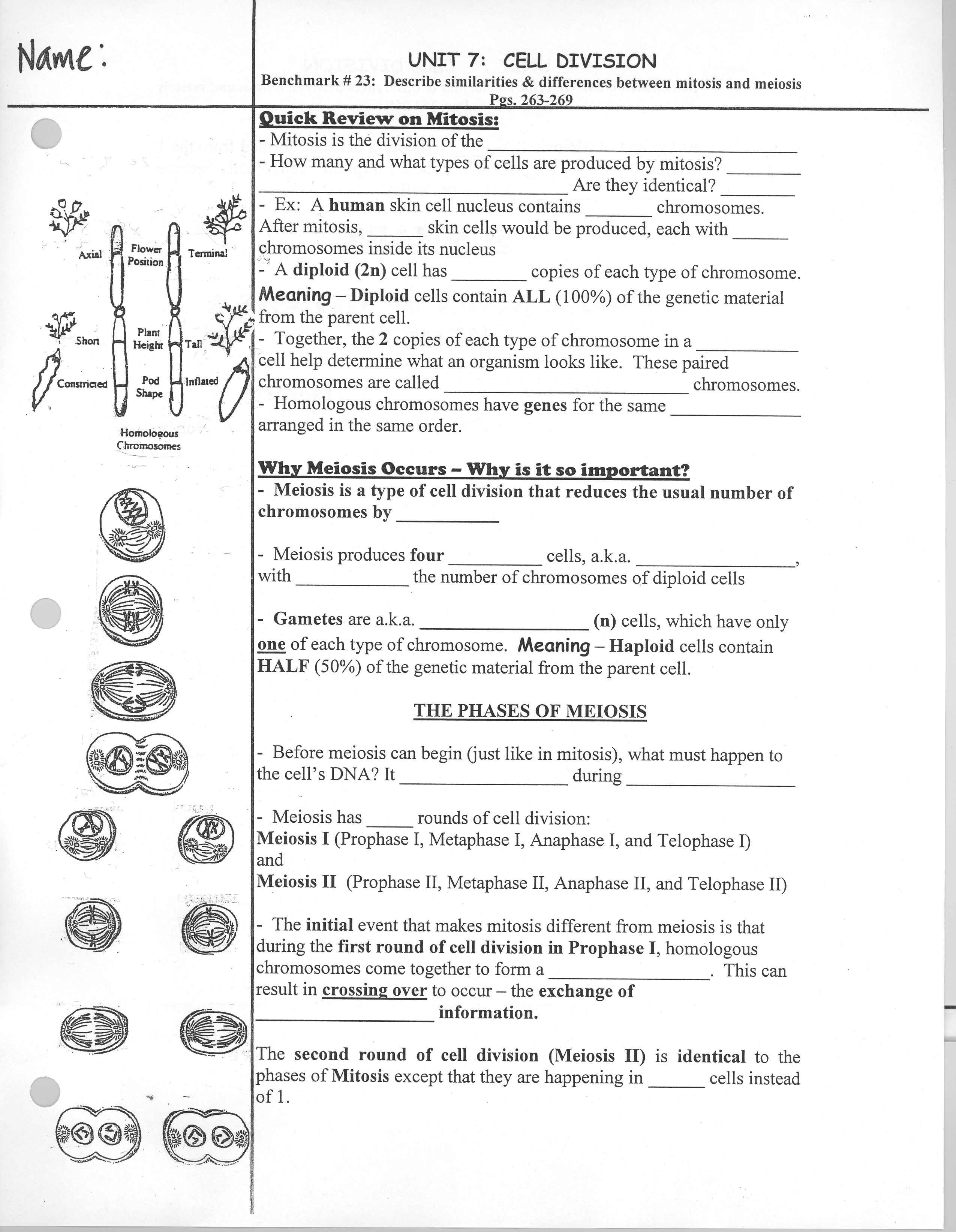 Why Meiosis occurs-Why is it important?
Meiosis is a type of cell division that reduces the usual number of chromosomes by ½
Meiosis produces four haploid cells, a.k.a. gametes, with ½ the number of chromosomes of diploid cells
Gametes are a.k.a. sex (n) cells, have only one of each type of chromosome. Meaning-Haploid cells contain HALF (50%) of the genetic material from the parent cell.
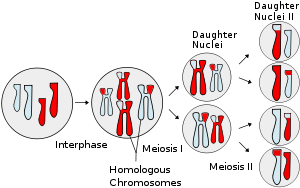 THE PHASES OF MEIOSIS
Before meiosis can begin (just like in mitosis), what must happen to the cell’s DNA? It replicates during interphase
Meiosis has 2 rounds of cell division:
Meiosis I (Prophase I, Metaphase I, 
Anaphase I, and Telophase I)
Meiosis II (Prophase II, Metaphase II, 
Anaphase II, and Telophase II)
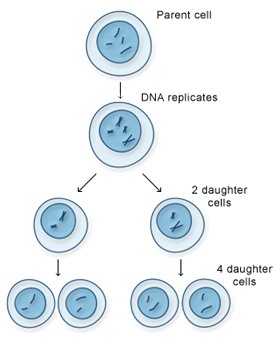 THE PHASES OF MEIOSIS
-The initial event that makes mitosis different from meiosis is that during the first round of cell division in Prophase I, homologous chromosomes come together to form a tetrad. This result in crossing over to occur-the exchange of genetic information.
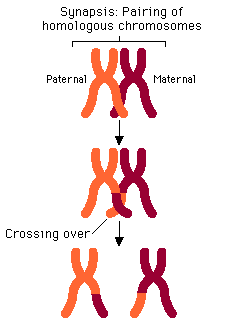 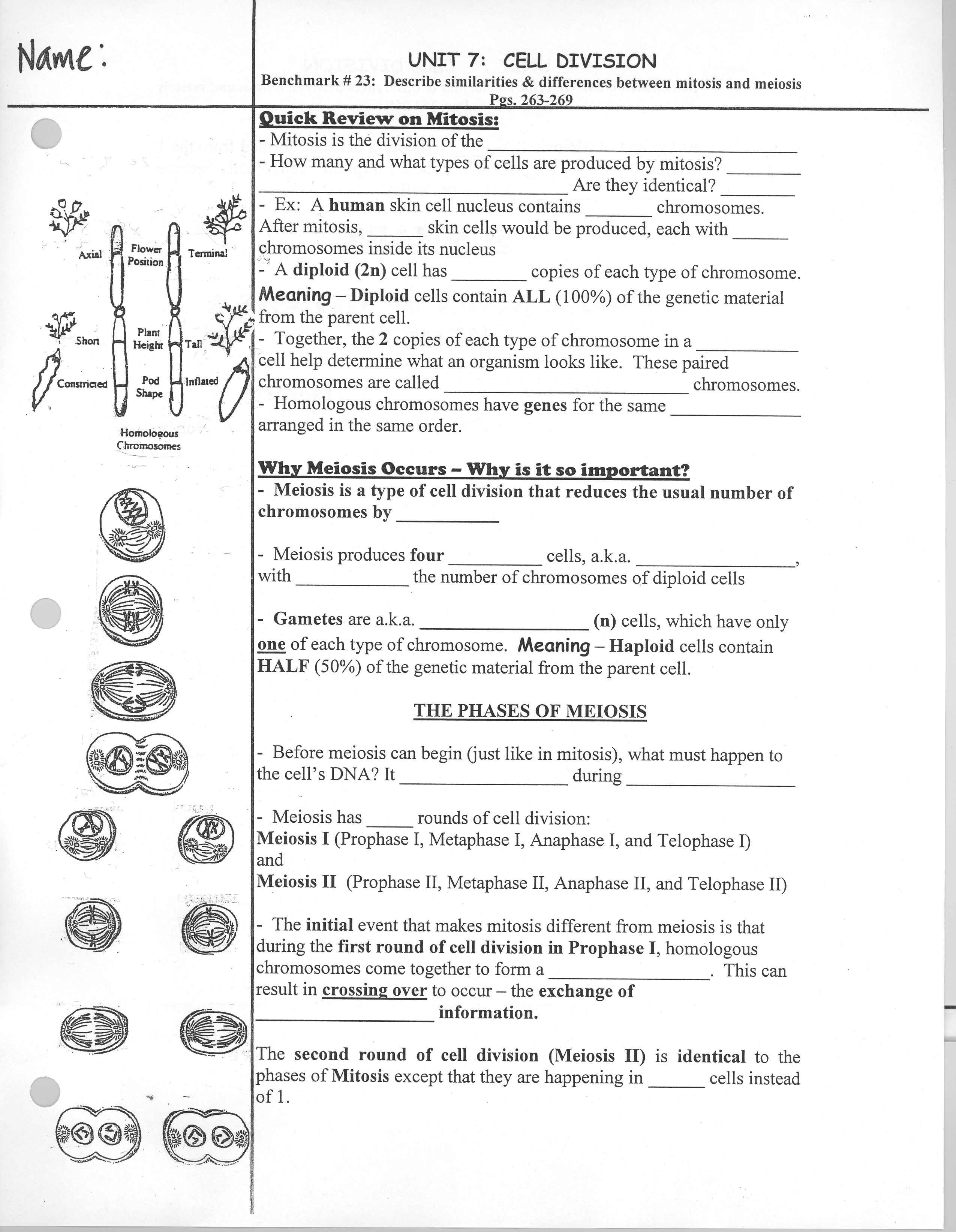 Pro I



Met I


Ana I

Telo I


Pro II


Meta II



Ana II



Telo II
THE PHASES OF MEIOSIS
The second round of cell 
division (Meiosis II) is identical 
to the phases of Mitosis except 
that they are happening in 2 cells 
instead of 1.
CELLS IN Meiosis
-At the end of Meiosis II, 4 haploid cells are formed from the 1 original parent cell. These haploid cells will become gametes (a.k.a. sex cells)






eggs or sperm
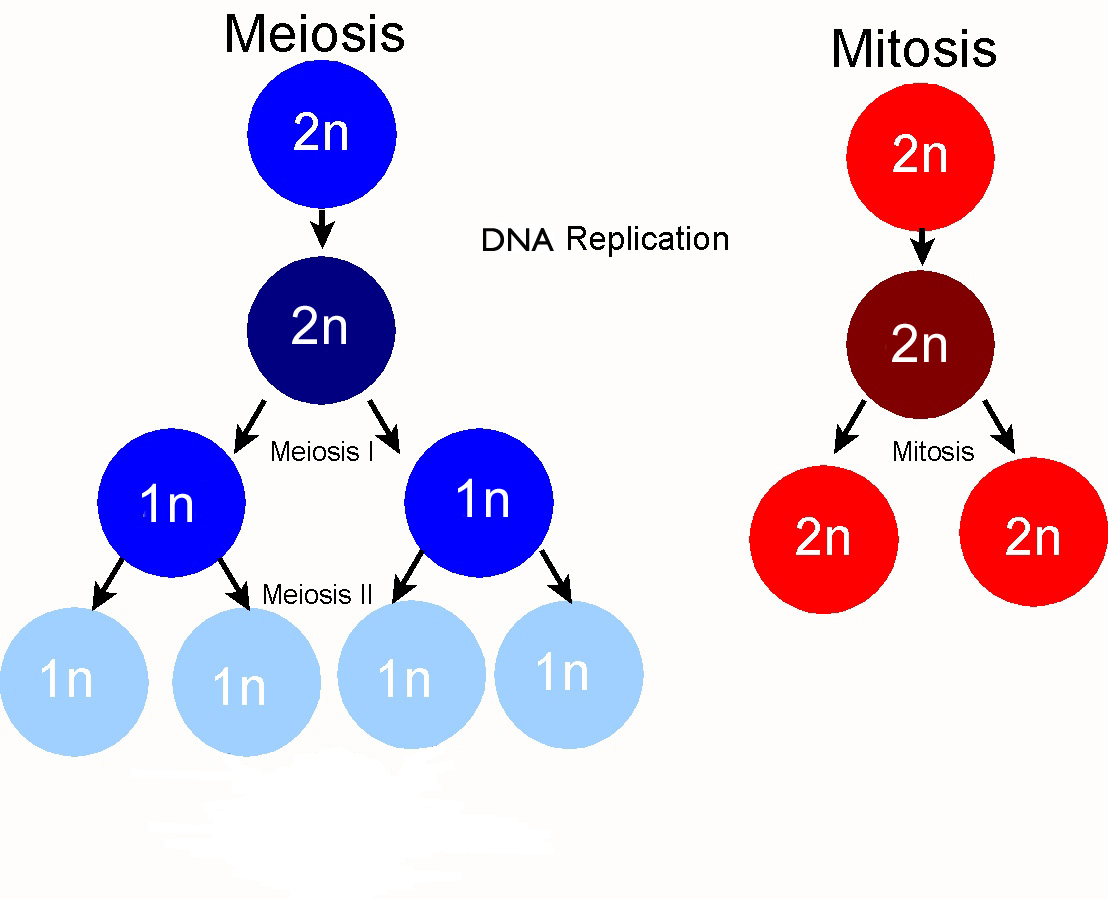 SUMMARYCOMPARISON OF MITOSIS AND MEIOSIS
Mitosis vs. Meiosis
http://www.lpscience.fatcow.com/jwanamaker/animations/meiosis.html

http://www.pbs.org/wgbh/nova/body/how-cells-divide.html